Insertion sort and merge sort
John MacCormick
Insertion sort
20
15
18
7
12
20
15
20
15
18
20
7
15
18
20
7
12
15
18
20
Merge sort
20
15
18
7
12
23
3
17
20
15
18
7
12
23
3
17
12
23
3
17
20
15
18
7
12
23
3
17
15
20
7
18
7
15
18
20
3
12
17
23
3
7
12
15
17
18
20
23
Complexity of insertion sort
20
15
18
7
12
20
15
20
15
18
20
7
15
18
20
7
12
15
18
20
Complexity of merge sort
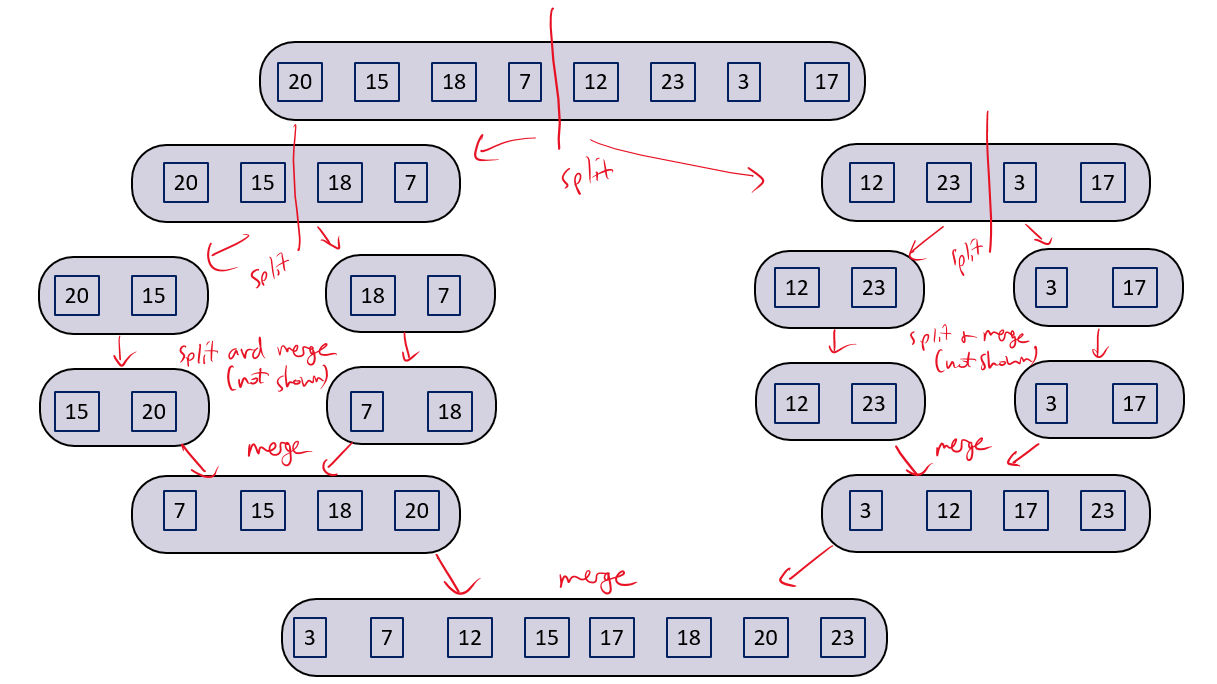 code for insertion sort
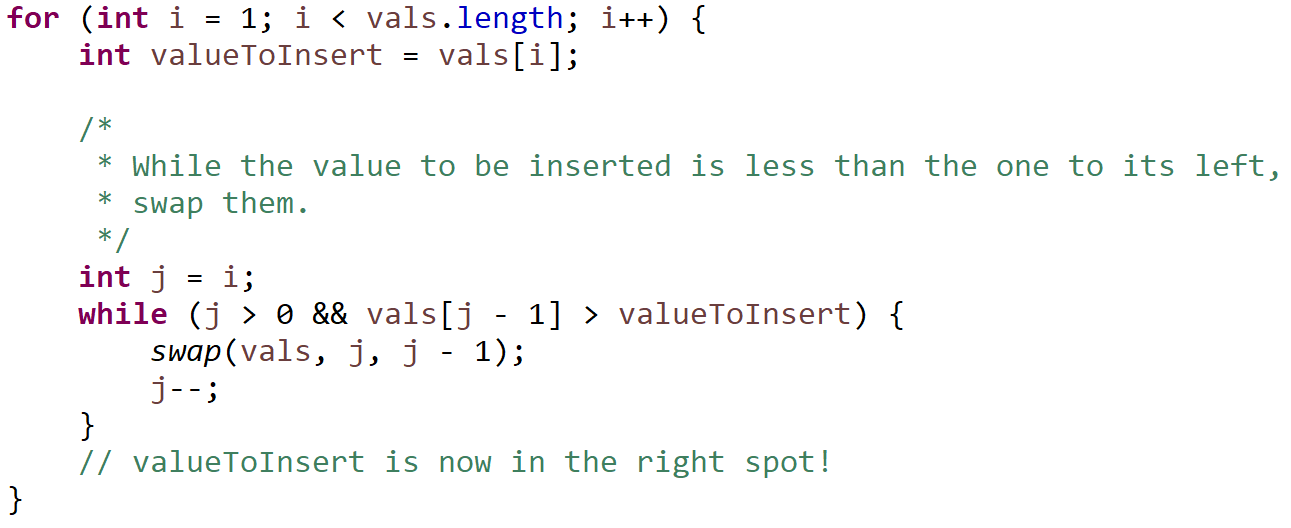 code from COMP232 sample code,authored by Prof. Grant Braught
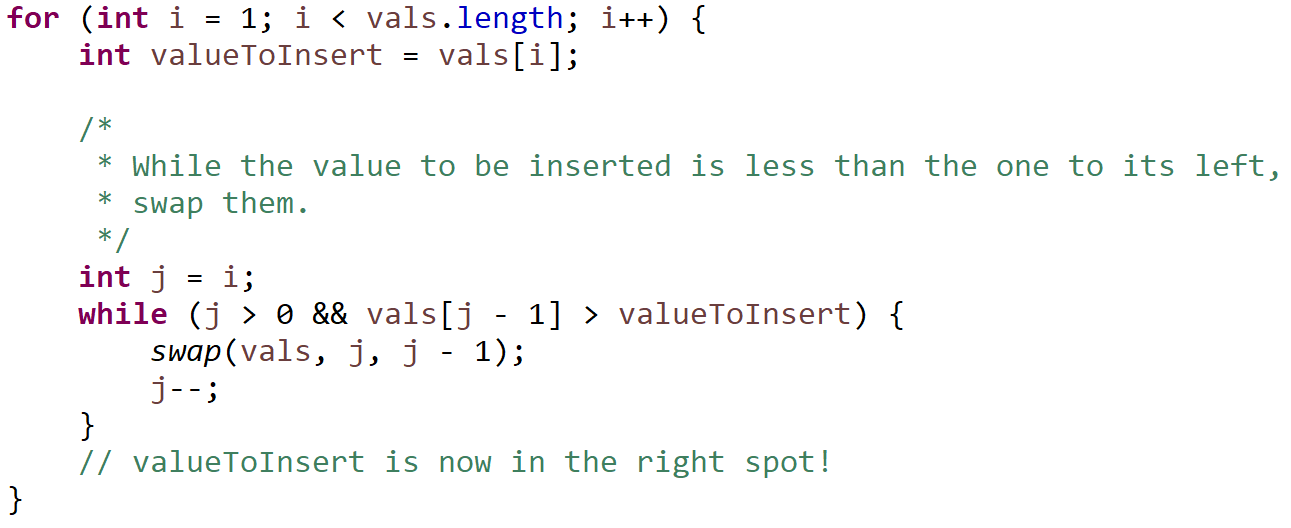 code from COMP232 sample code,authored by Prof. Grant Braught
code for merge sort – recursion!
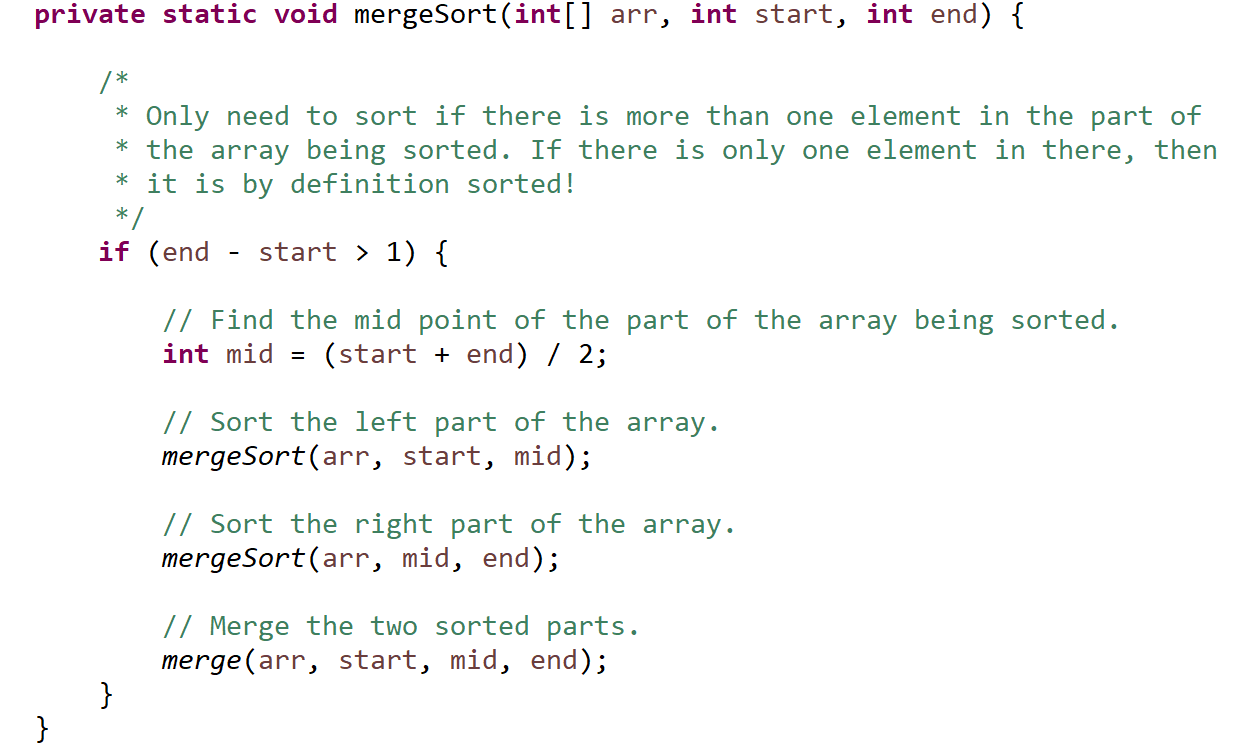 code adapted from COMP232 sample code,authored by Prof. Grant Braught
We can also use a recursion relation to compute the complexity of merge sort
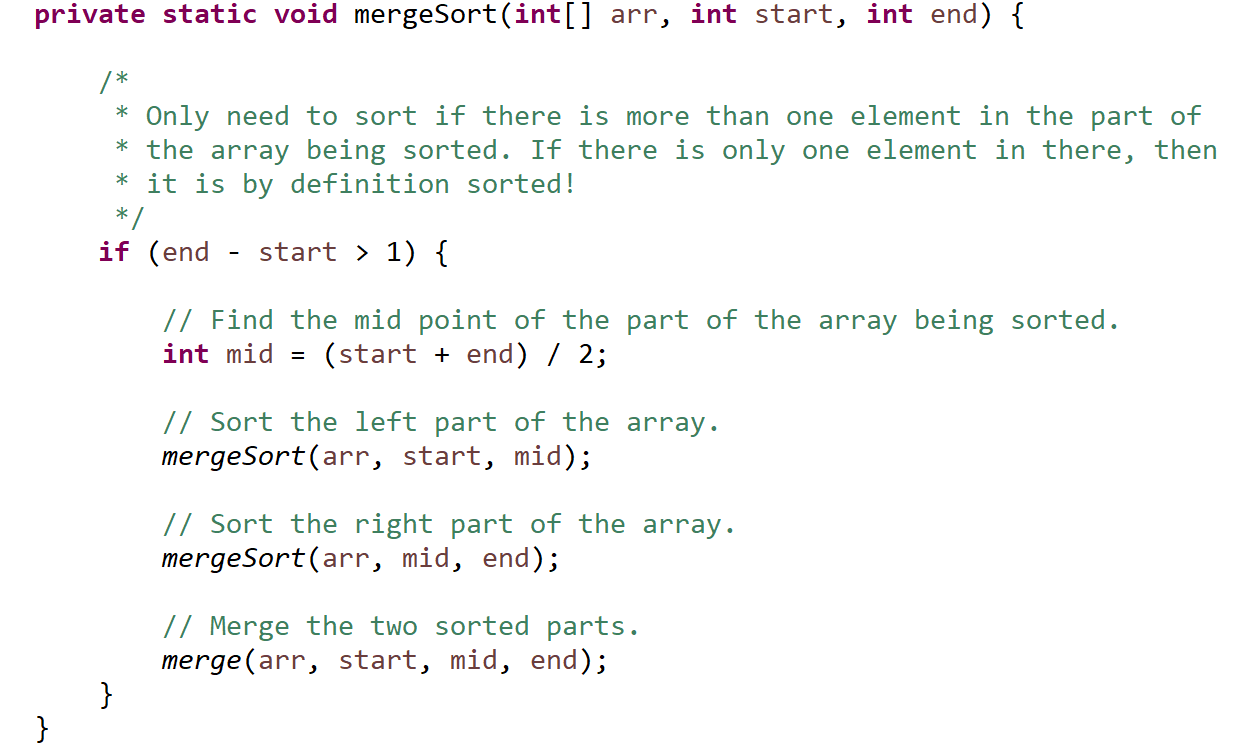